GI-Learner
Een project om georuimtelijk denken te ontwikkelen in het curriculum
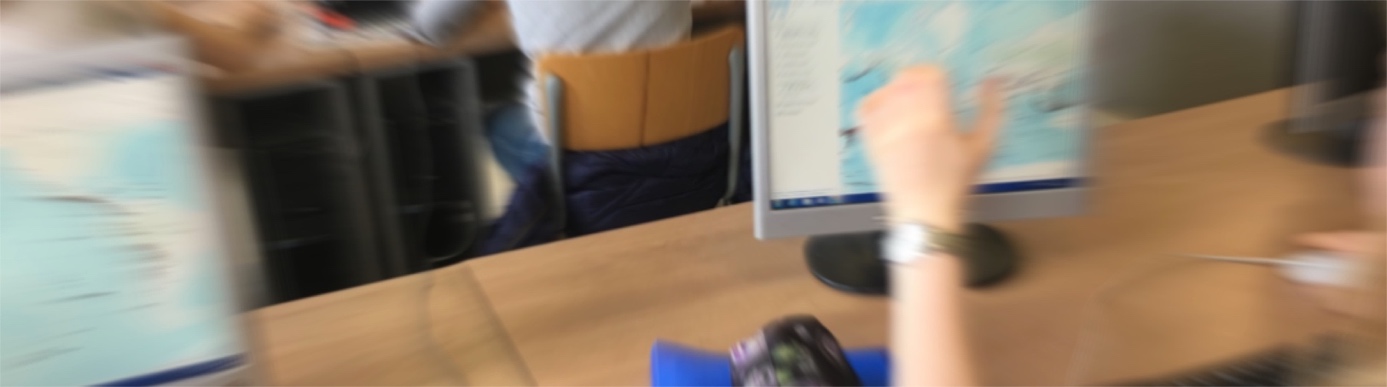 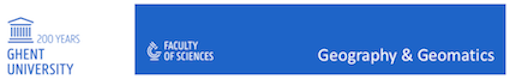 De situatie
Literature Review
scholen hebben tegenwoordig over het algemeen betere ICT-apparatuur
Cloud-gebaseerde ontwikkelingen
BYOD: eigen apparaten meenemen
meer open data  beschikbaar (o.a. via Enspire directive)
Webgebaseerde platformen verminderen/geen kosten
netwerken en communities aangemoedigd en beschikbaar
De situatie
Literature Review
Er is reeds veel content beschikbaar …
iGuess   www.iguess.eu
I-Use  www.i-use.eu 
EduGIS  www.edugis.nl, www.edugis.pl
PaikkaOppi learning environment   http://www.paikkaoppi.fi/

…… maar niet gestructureerd.
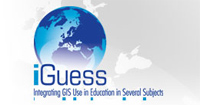 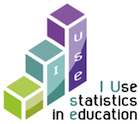 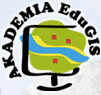 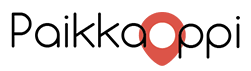 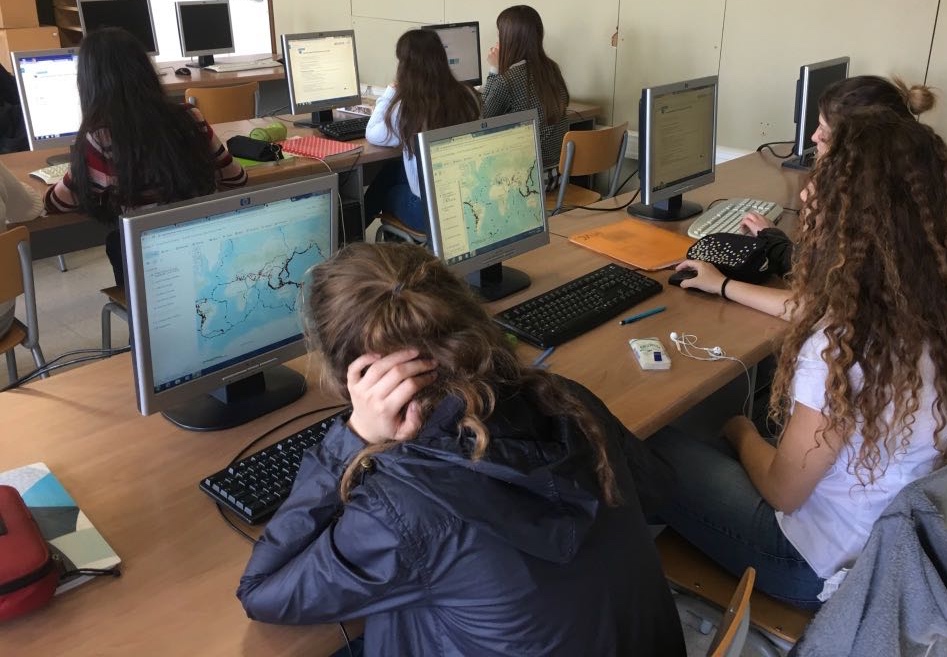 Literature Review
Wat blokkeert nog steeds?
Bednarz and van der Schee  (2006)  
GIS is geen verplicht onderdeel in teacher training
Les geven door niet-specialisten
Curriculum omvat geen GIS
Niet-aanwezigheid van data en gebruiksvriendelijke  software.
Attitude van leraars moeilijk te overtuigen
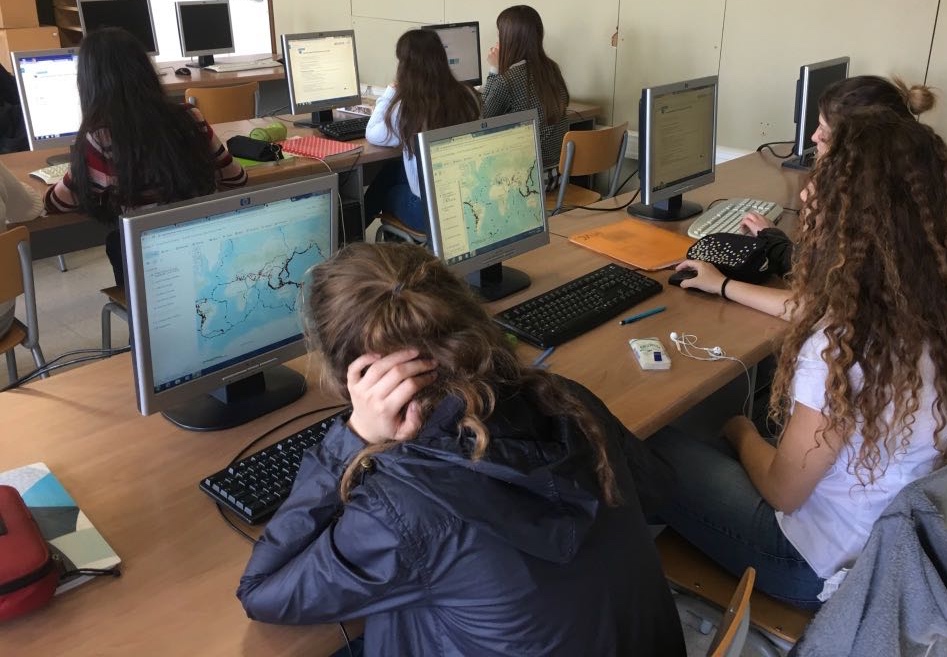 Literature Review
Wat blokkeert nog steeds?
Bednarz and van der Schee  (2006)  
GIS is geen verplicht onderdeel in teacher training
Les geven door niet-specialisten
Curriculum omvat geen GIS
Niet-aanwezigheid van data en gebruiksvriendelijke  software.
Attitude van leraars moeilijk te overtuigen
Literature Review
Aanbevelingen
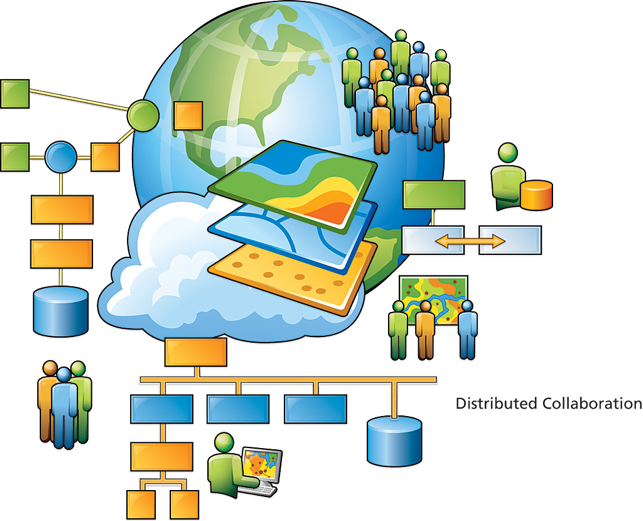 Bednarz and van der Schee  (2006) 

Pak de kernproblemen aan  die linken aan implementatie GIS
leraaropleiding,
Beschikbaarheid gebruiksvriendelijkesoftware,
 ICT uitrusting in scholen
Maak gebruik van gebruikerscommunities 
institutionaliseer GIScience in de curricula
Waarom ruimtelijk denken?
Geo-ICT maakt deel uit van de digitale economie: innovatie, banen Europees concurrentievermogen.
GI maakt deel uit van het dagelijks leven (GPS, navigatiesystemen, marketing ...).
Ruimtelijk denken een onderscheidende, fundamentele en essentiële vaardigheid zoals taal, wiskunde en wetenschappen.
Europees Referentiekader: een deel van de SLEUTELCOMPETENTIES VOOR LEVENSLANG LEREN
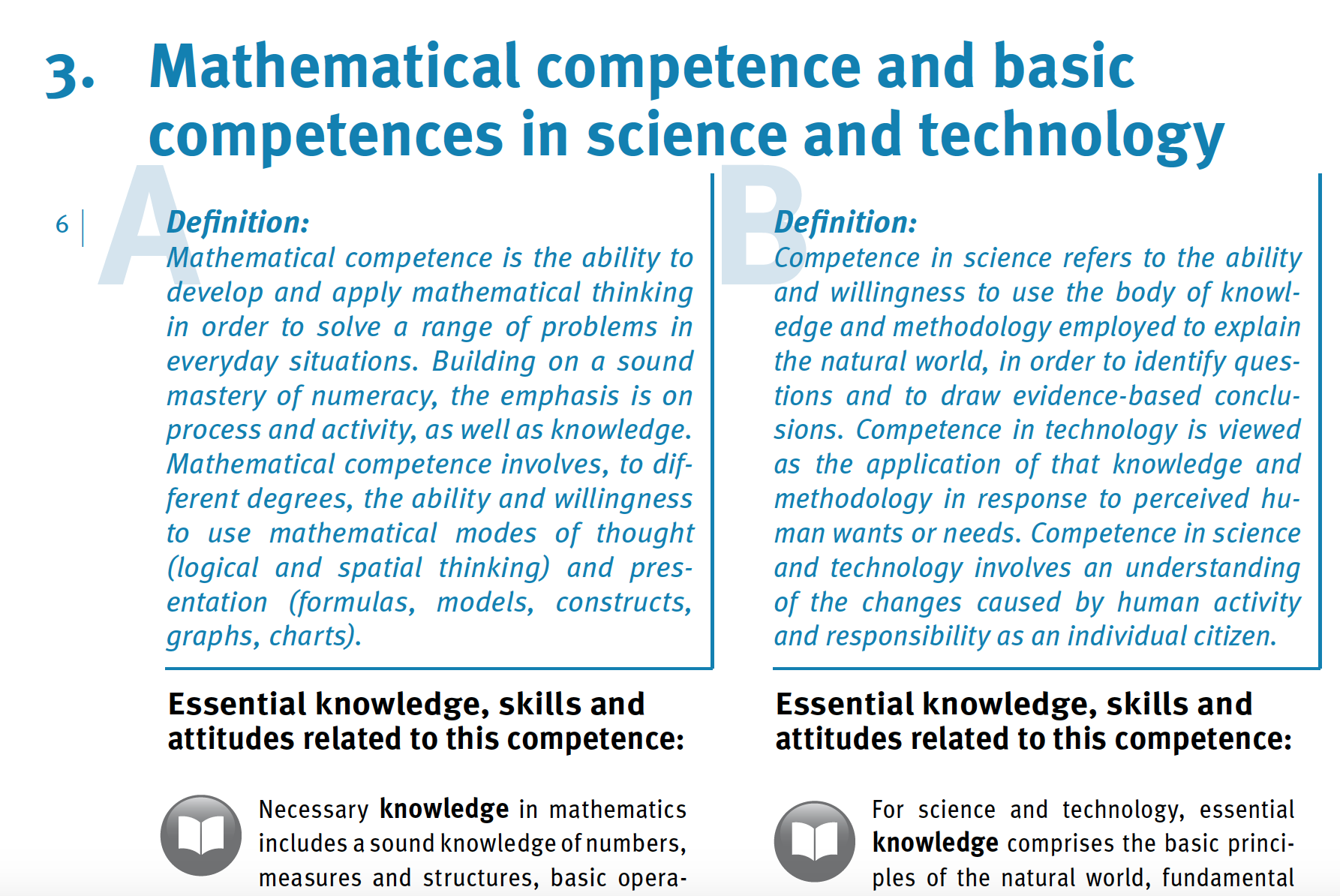 https://publications.europa.eu/en/publication-detail/-/publication/5719a044-b659-46de-b58b-606bc5b084c1/language-en/format-PDF/source-71624064
Het idee
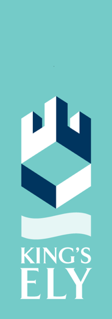 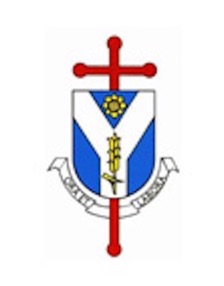 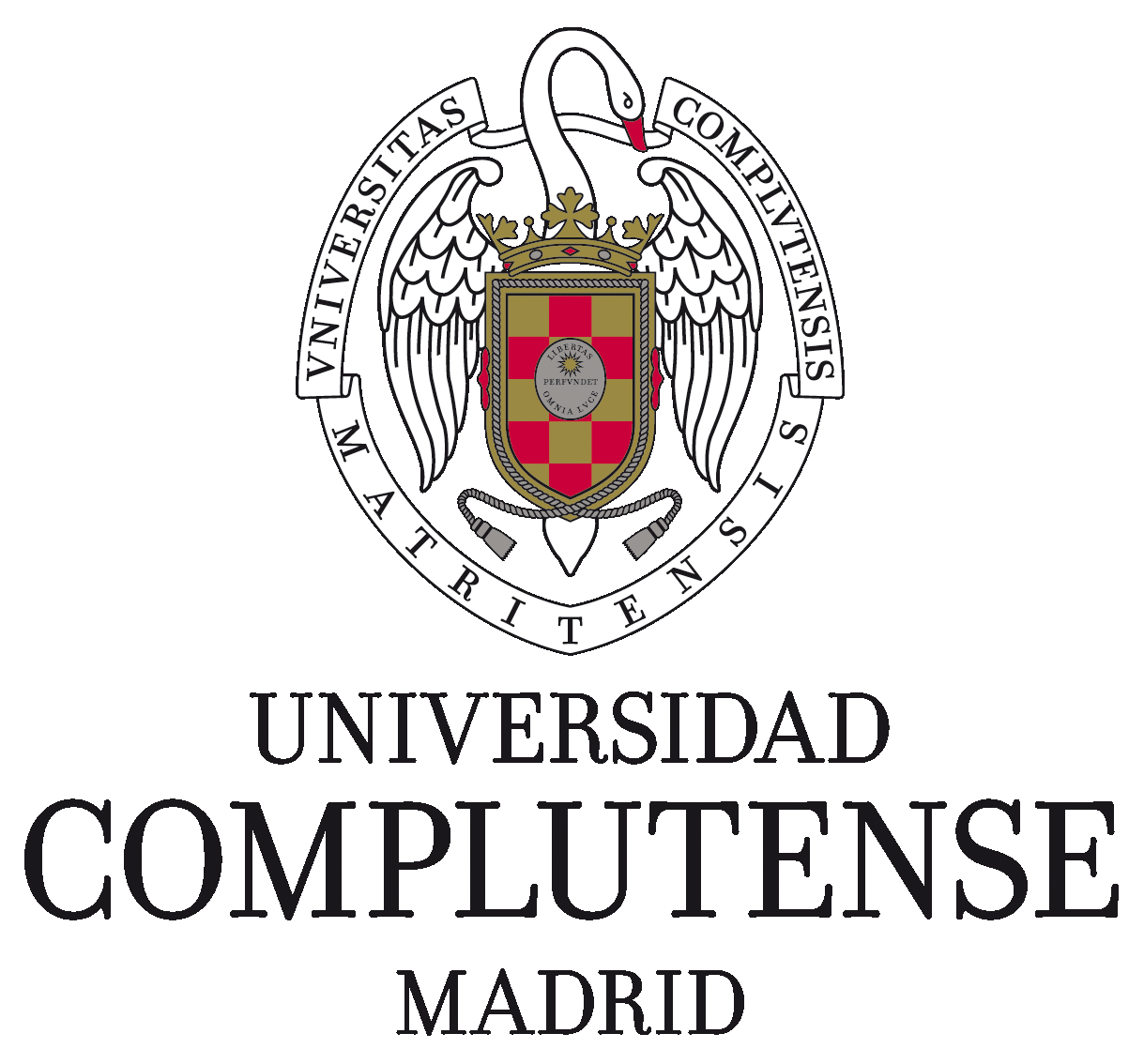 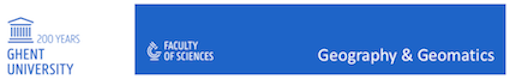 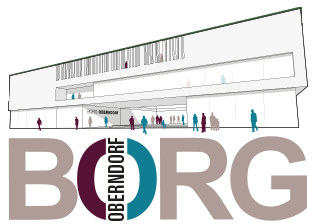 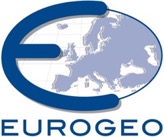 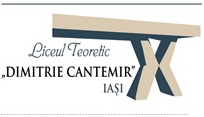 Doel
leerkrachten helpen bij het implementeren van leerlijnen voor ruimtelijk denken in middelbare scholen, met behulp van GIScience.
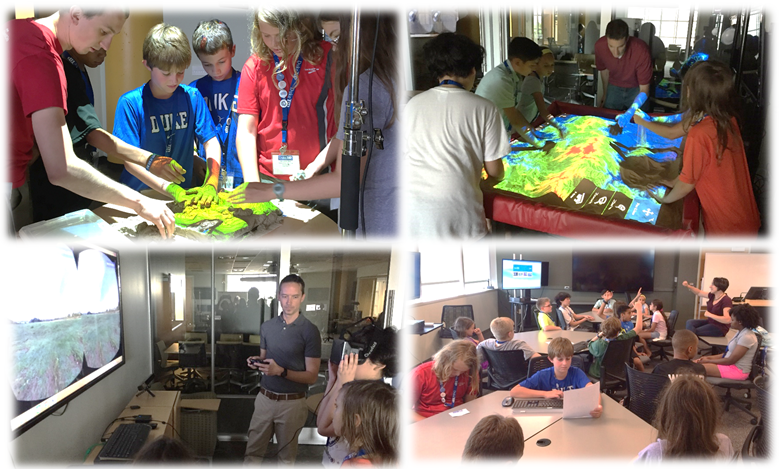 https://cnr.ncsu.edu/geospatial/wp-content/uploads/sites/12/2015/08/DukeTIPCollage.png
Actiestappen
Samenvatting literatuur   rapport
Definieer georuimtelijk denken competenties
Maak leerlijnen en vertaal die naar leerdoelen, lesmateriaal en leermateriaal voor het hele leerplan (K7 tot K12)
Ontwikkel een evaluatie-instrument om de impact te analyseren
Ruimtelijk denken is...
Literature Review
traditioneel gekoppeld aan ruimtelijke visualisatie, oriëntatie, ruimtelijke waarneming en mentale rotatie
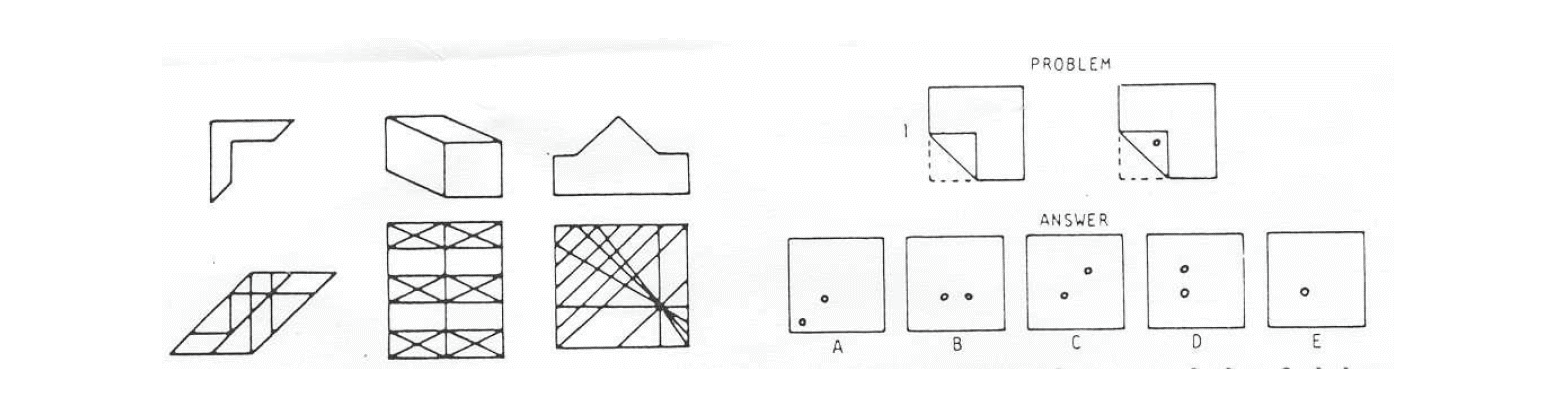 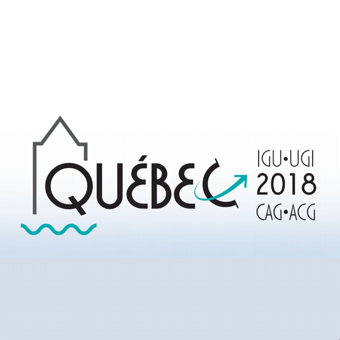 7 August 2018
Georuimtelijk denken is zelfs meer…
Literature Review
Geosruimtelijk gaat niet alleen over visualisatie en relaties (Wang et al. 2014), het impliceert
manipulatie
interpretatie en
uitleg van informatie (Baker et al. (2015)
.... op verschillende geografische schalen
Baker, T.R., Battersby, S., Bednarz, S.W., Bodzin, A.M., Kolvoord, B., Moore, S., Sinton, D. and Uttal, D., 2015. A research agenda for geospatial technologies and learning. Journal of Geography, 114(3), pp.118-130.
Wang, H.S., Chen, Y.T. and Lin, C.H., 2014. The learning benefits of using eye trackers to enhance the geospatial abilities of elementary school students. British Journal of Educational Technology, 45(2), pp.340-355.
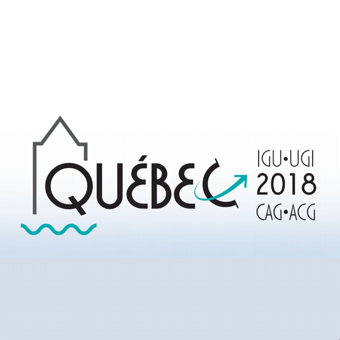 7 August 2018
Georuimtelijk denken is zelfs meer…
Literature Review
geen enkelvoudige vaardigheid maar bestaat uit een verzameling verschillende vaardigheden (Bednarz & Lee, 2011)
het vermogen om de karakteristieken en de onderling verbonden processen van natuur en menselijke impact in tijd en op geschikte schaal te bestuderen (Kerski 2008)
Bednarz, R.S. and Lee, J., 2011. The components of spatial thinking: empirical evidence. Procedia-Social and Behavioral Sciences, 21, pp.103-107.
Kerski, J.J., 2008. The role of GIS in Digital Earth education. International Journal of Digital Earth, 1(4), pp.326-346.
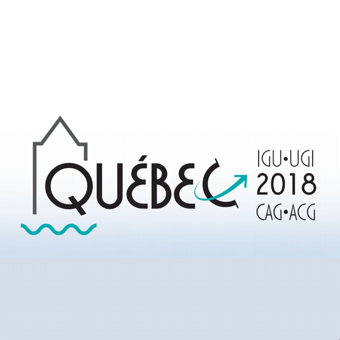 7 August 2018
[Speaker Notes: Bednarz and Lee (2011) conclude in their spatial thinking ability test (STAT) that spatial thinking is not a single ability but comprised of a collection of different skills, whereby following spatial thinking components emerge: map visualization and overlay, identification and classification of map symbols (point, line, area), use of Boolean operations, map navigation and recognition of spatial correlation]
Georuimtelijk denken is zelfs meer…
Literature Review
bieden de nodige hulpmiddelen en technieken om ruimtelijk te denken
studenten in staat stellen patronen, associaties en ruimtelijke ordening te realiseren en te interpreteren (National Geography Standard, 2012)
studenten voorzien van vaardigheden om te reageren op cruciale wetenschappelijke en sociale vragen van de 21e eeuw (Tsou en Yanow, 2010).
Geography Education Standards Project, 2012, Geography for Life – National Geography
Standards, Second edition, National Geographic Society, Washington D.C., 272 p.
Tsou, M.H. and Yanow, K., 2010. Enhancing general education with geographic information science and spatial literacy. URISA Journal, 22(2), 45-54
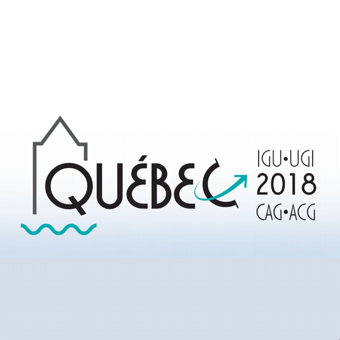 7 August 2018
[Speaker Notes: Bednarz and Lee (2011) conclude in their spatial thinking ability test (STAT) that spatial thinking is not a single ability but comprised of a collection of different skills, whereby following spatial thinking components emerge: map visualization and overlay, identification and classification of map symbols (point, line, area), use of Boolean operations, map navigation and recognition of spatial correlation]
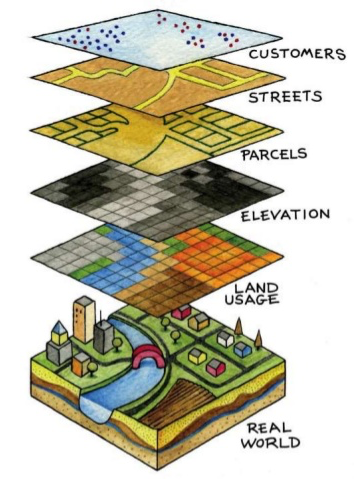 Literature Review
Kernliteratuur
GI Science  Ruimtelijk denken
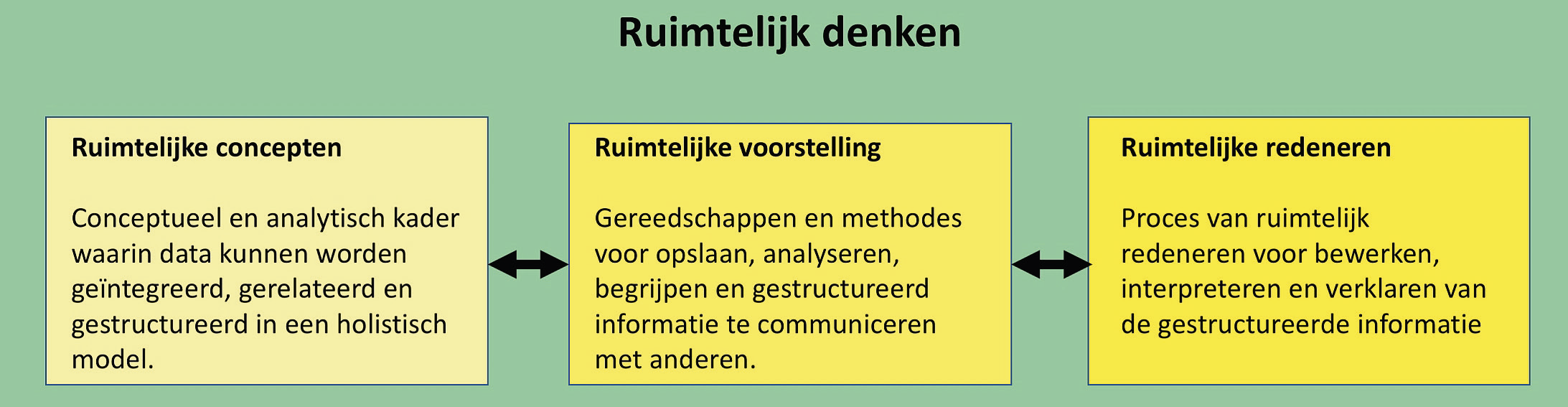 Michel, E. & Hof, A., 2013, Promoting Spatial Thinking and Learning with Mobile Field Trips and eGeo-Riddles, Jekel, T., Car, A., Strobl, J., Griesebner, G. (eds.), GI_Forum 2013: Creating the GISociety, 378-387. Berlin, Wichmann Verlag
[Speaker Notes: enables knowing about
- Space – e.g. different ways of calculating distance, coordinate  system 
- Representation – e.g. effect of projections, principles of graphic design (semiology)
- Reasoning – e.g. different ways of thinking about shortest distances, estimate the slope of a hill fom a map of contour lines]
Literature Review
Georuimtelijk denken linken met GIS
More than mapping
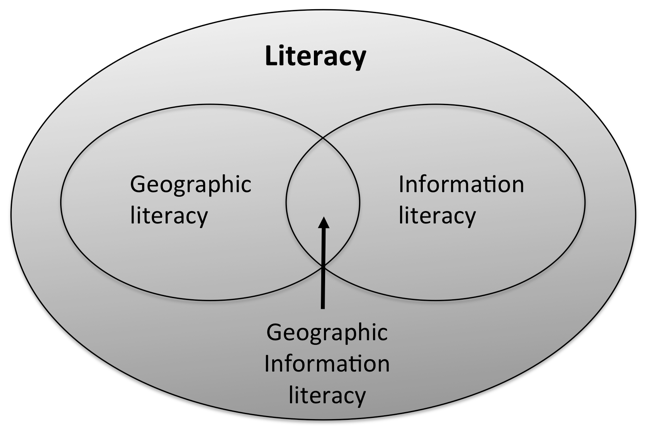 Contextueel diagram voor geografische informatie geletterdheid (Miller et.al., 2005)
Literature Review
Georuimtelijk denken linken met GIS
More than mapping
Literature Review
Georuimtelijk denken linken met GIS
TPCK: de kennis die een leraar zou moeten hebben over hoe de technologie in instructie moet worden gebruikt op een manier dat studenten kennis en vaardigheden ontwikkelen in een bepaald domein.
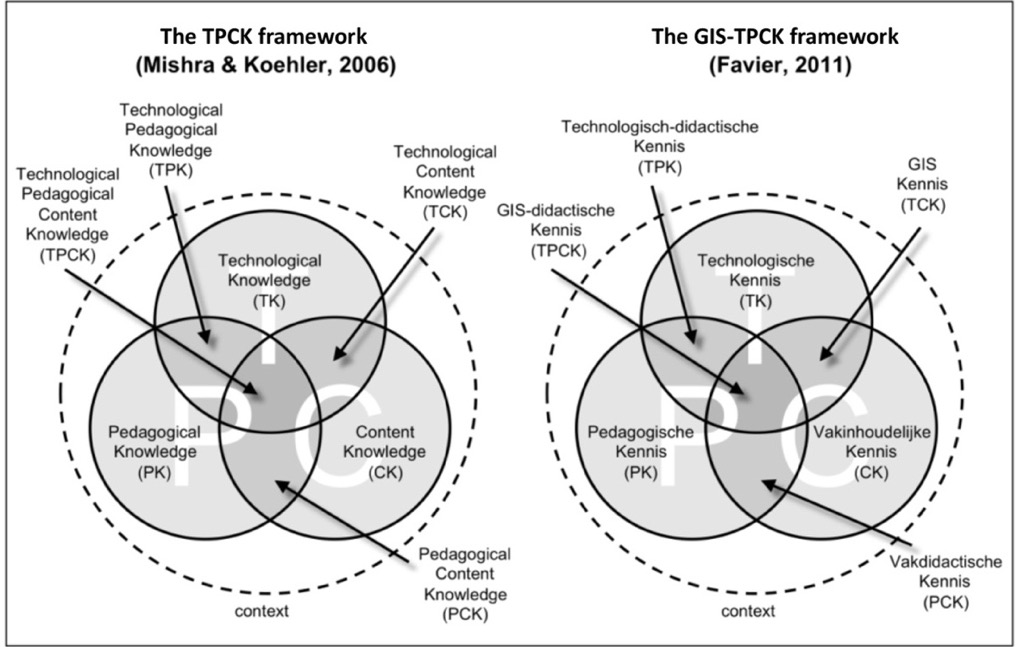 Het algemene TPCK-model (links) en het GIS-TPCK-model (Favier et al., 2012)
[Speaker Notes: TPCK: the knowledge a teacher should have about how to use technology in instruction in such a way that students develop knowledge and skills in a certain domain’.]
Literature Review
Hoe invoeren?
Vijf manieren waarop GIS geïntegreerd kan worden in het secundair onderwijs (Favier, 2013)
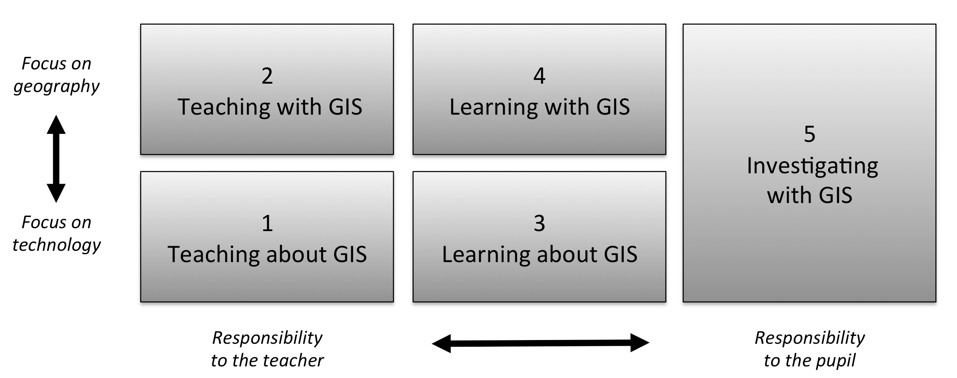 Favier, T.M., 2011, Geographic Information Systems in inquiry-based secondary geography education, Vrije Universiteit Amsterdam, 287 pp.
[Speaker Notes: Favier (2013) describes five ways on how GIS can be integrated in secondary education (Figure 8). Teaching and learning about GIS focuses more on the theoretical aspects of GIS (knowledge of GIS, structure of the technology), where the three other ways use the technology to develop and use spatial thinking skills]
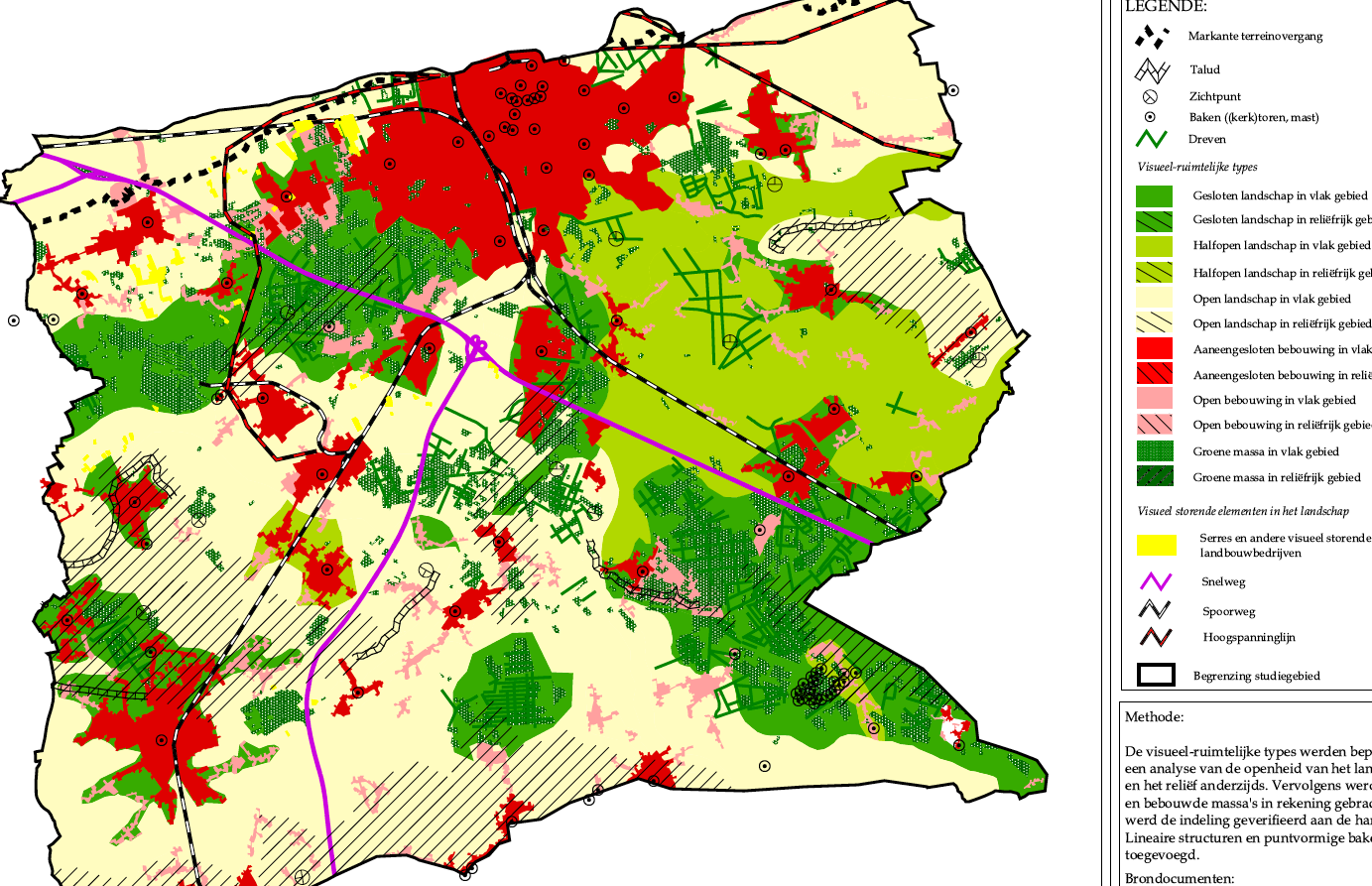 Literature Review
Key Literature
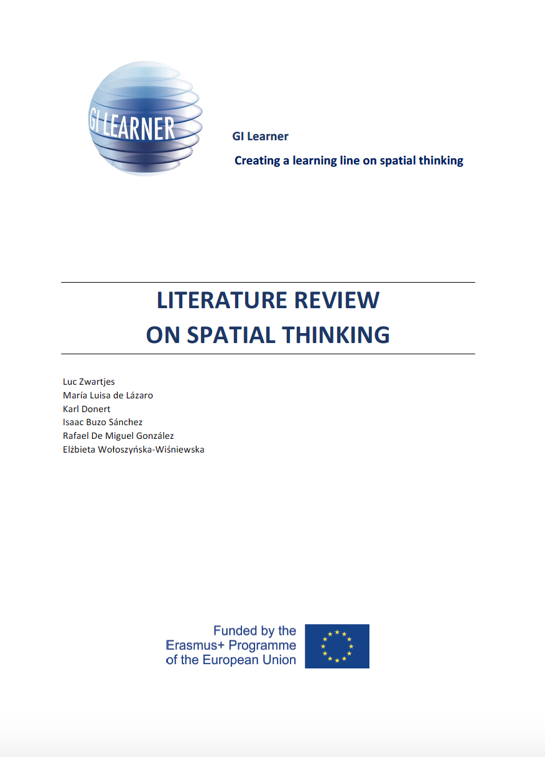 Gebaseerd op de review: 10 GI-Learner georuimtelijke  denkcompetenties, elk met een progressie binnenin van eenvoudig (A) naar meer uitgewerkt (C)
Progressie leerlijn
opbouw van kennis en vaardigheden in het hele curriculum
weerspiegelen een toenemende mate van complexiteit, gaande van eenvoudig tot moeilijk
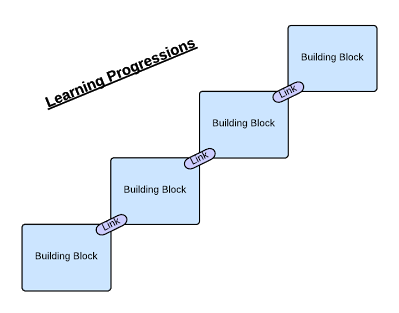 Progressie leerlijn - voorbeeld
Progressie leerlijn - voorbeeld
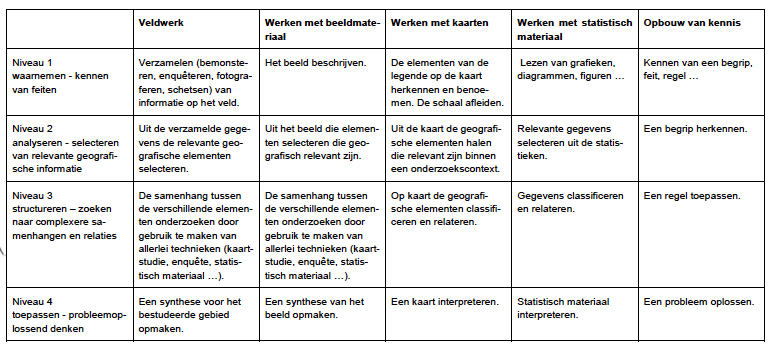 Progressie leerlijn
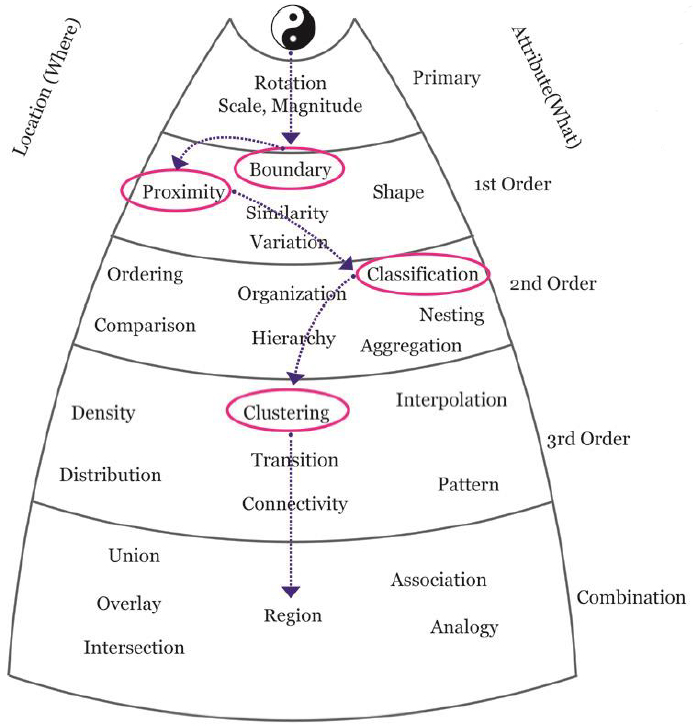 bepaalde ruimtelijke denkvaardigheden zijn hoger dan die van anderen en bouwen voort op eerdere, minder complexe vaardigheden
Actiestappen
Samenvatting literatuur   rapport
Definieer georuimtelijk denken competenties
Maak leerlijnen en vertaal die naar leerdoelen, lesmateriaal en leermateriaal voor het hele leerplan (K7 tot K12)
Ontwikkel een evaluatie-instrument om de impact te analyseren
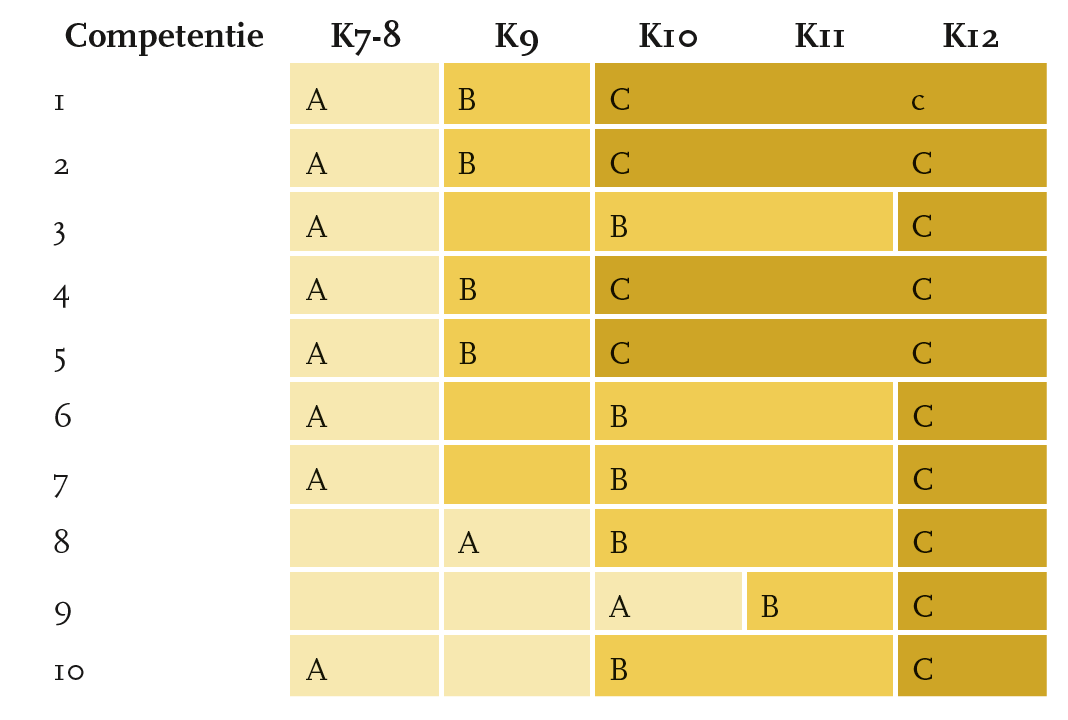 Actiestappen
Samenvatting literatuur   rapport
Definieer georuimtelijk denken competenties
Maak leerlijnen en vertaal die naar leerdoelen, lesmateriaal en leermateriaal voor het hele leerplan (K7 tot K12)
Ontwikkel een evaluatie-instrument om de impact te analyseren
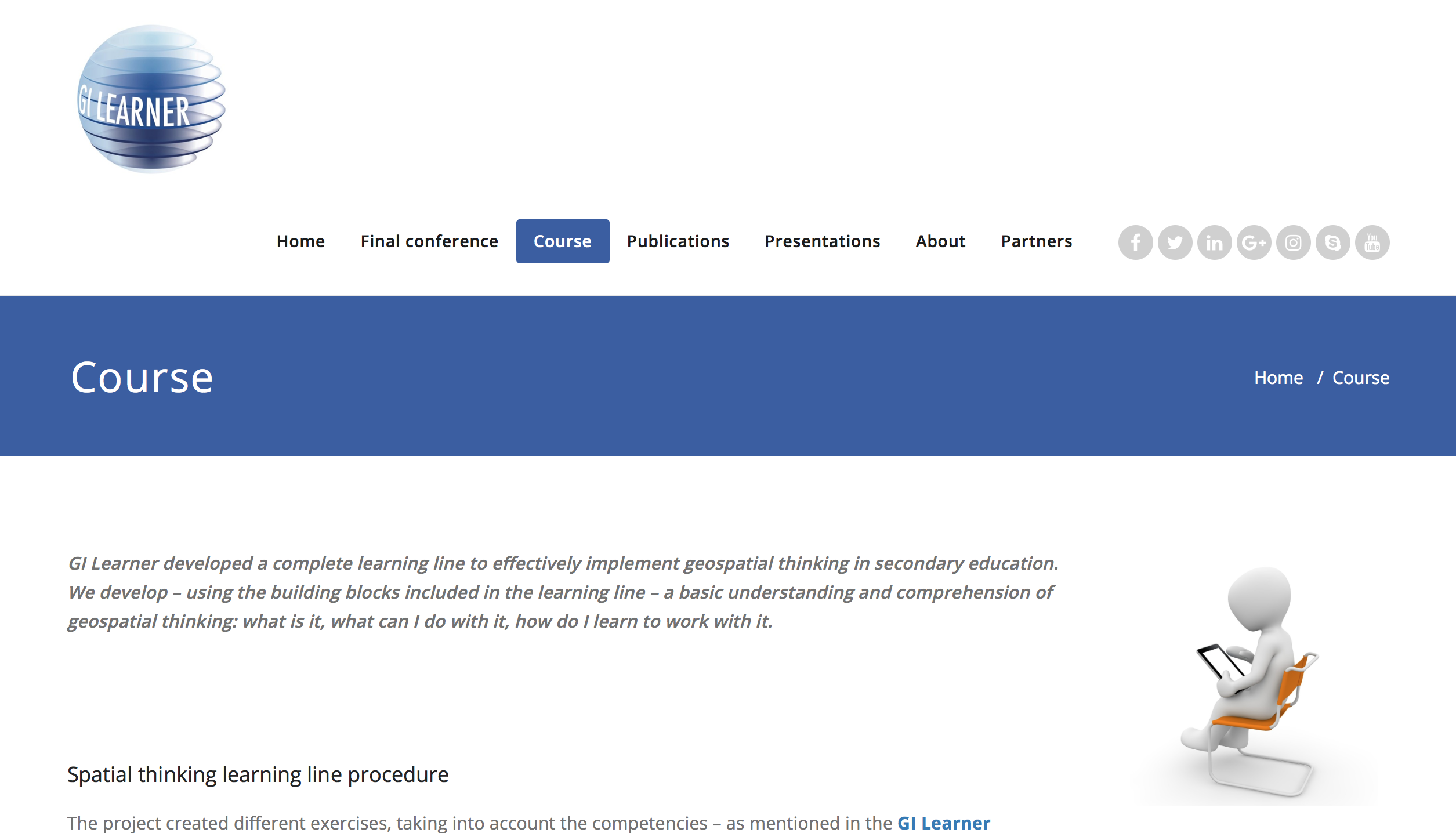 Learning outcomes
Course materials on www.gilearner.eu
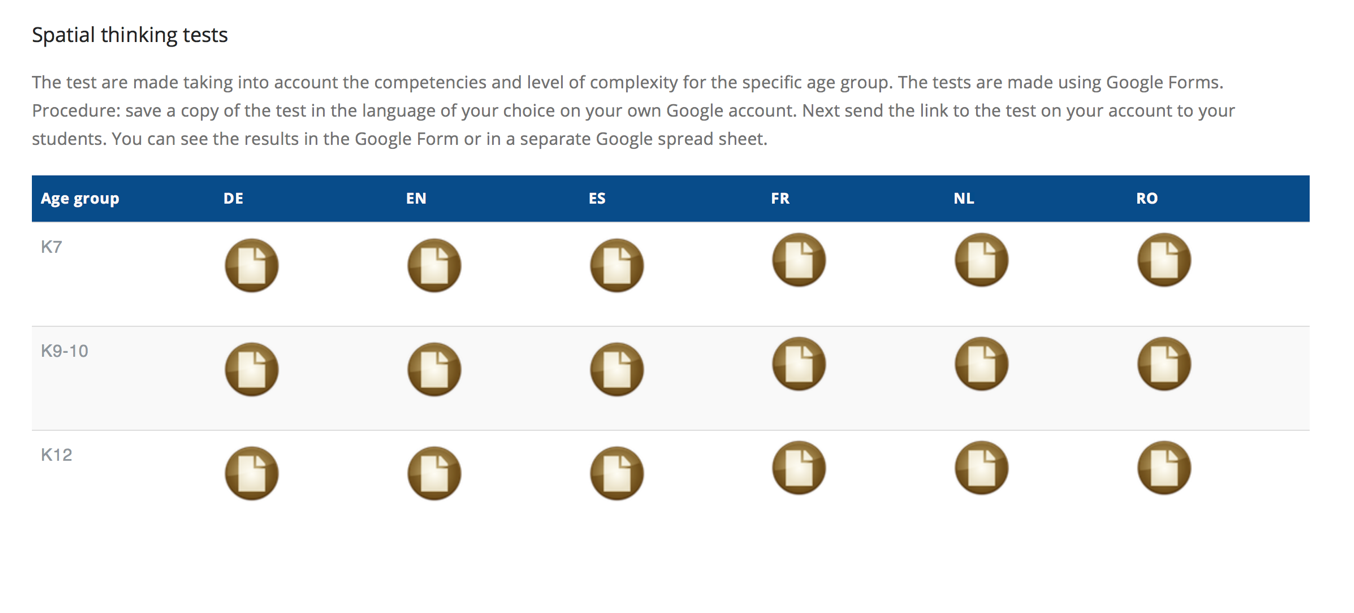 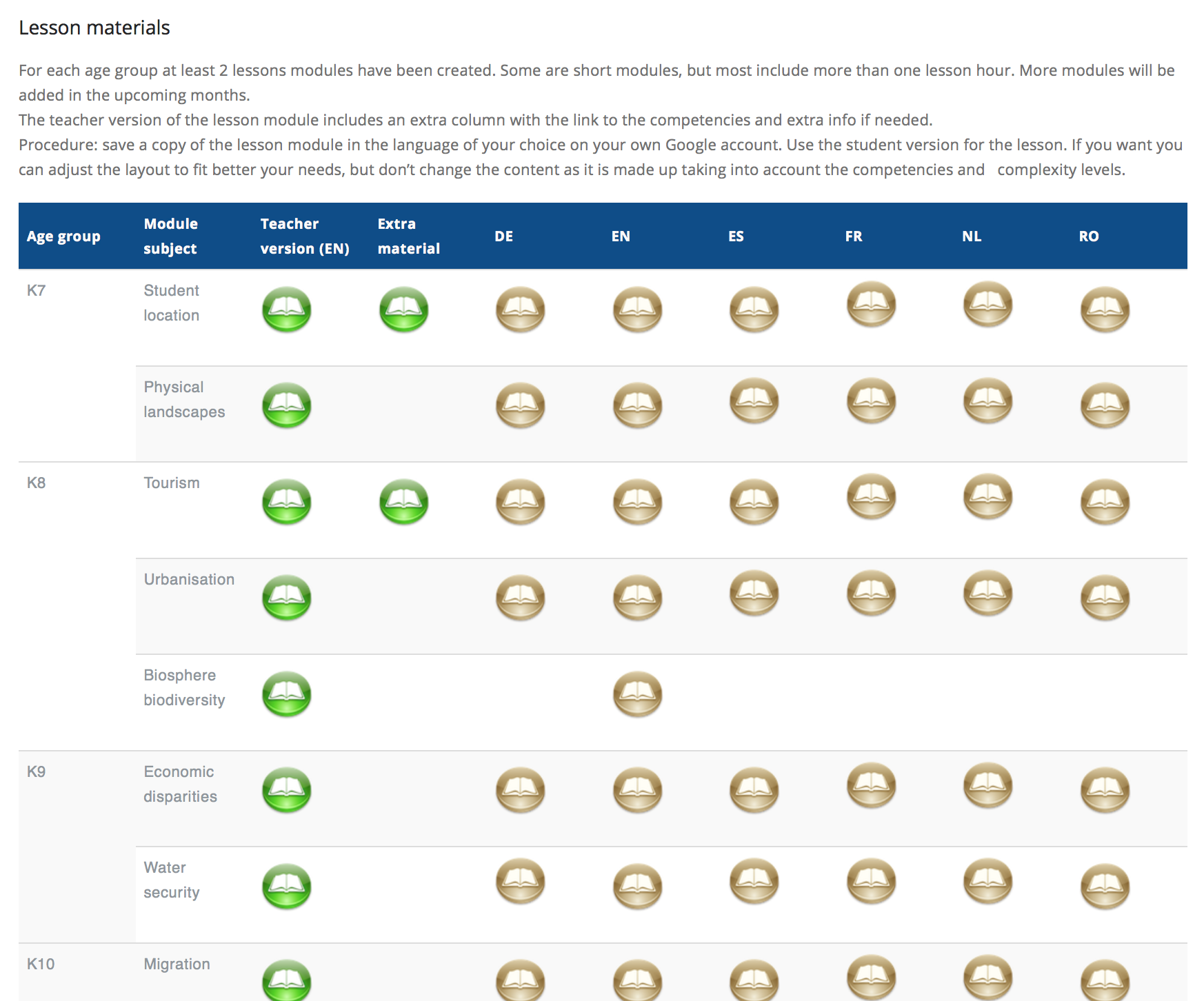 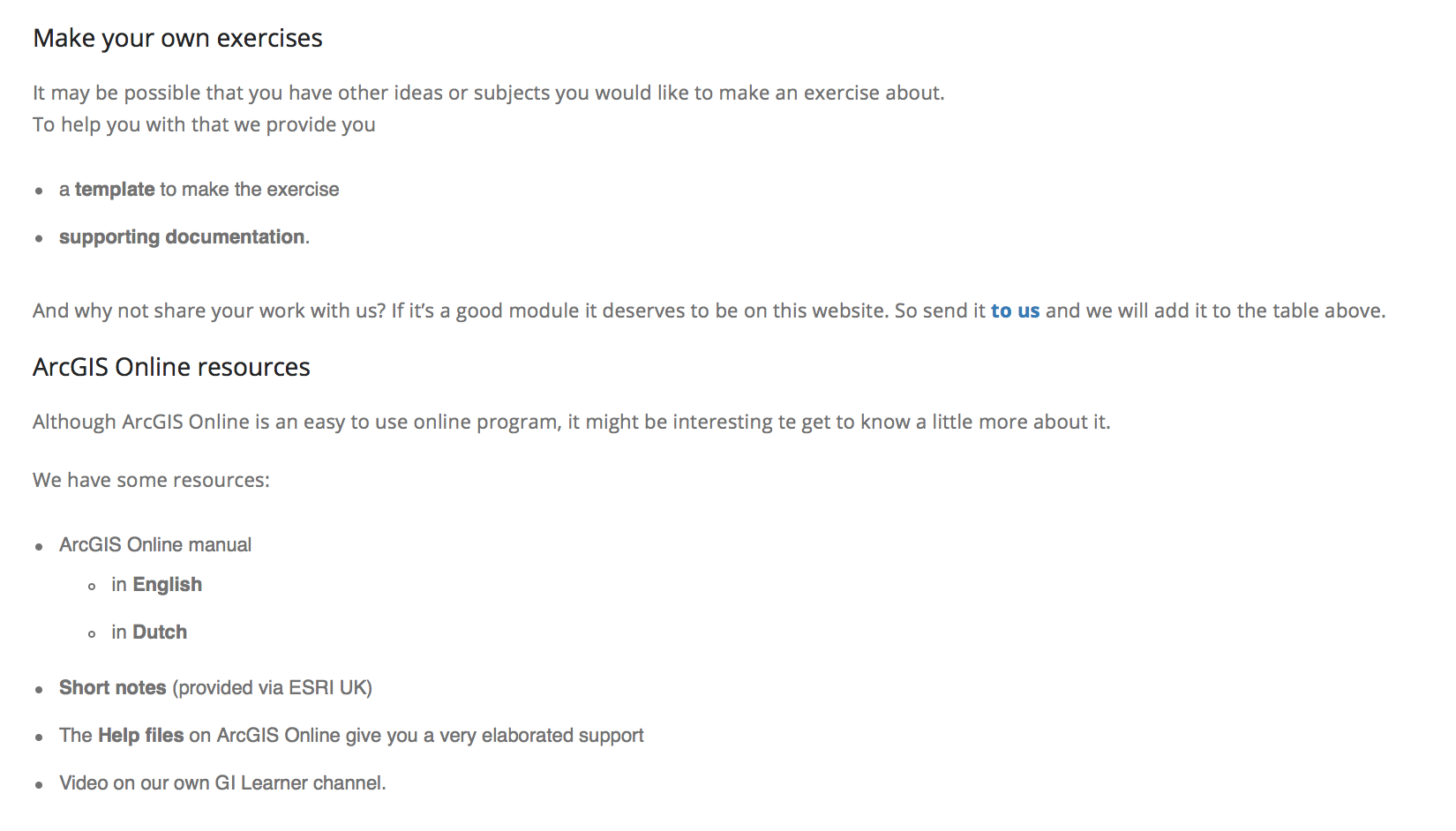 Resultaten
Beschrijvingen, interpretaties, artikelen, essays, posters, presentaties op basis van online nieuws, gegevens, kaartdiensten
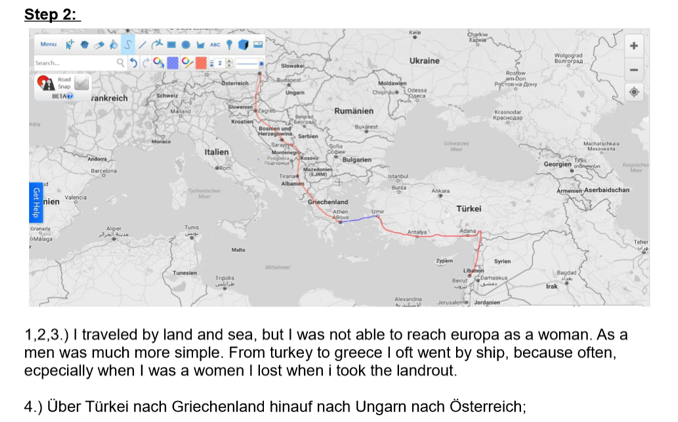 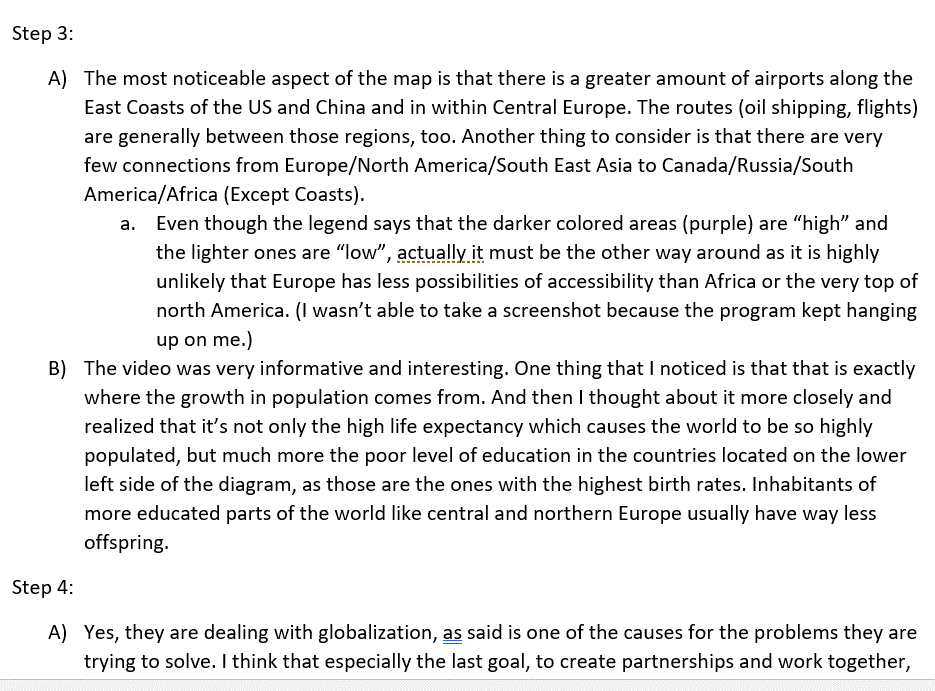 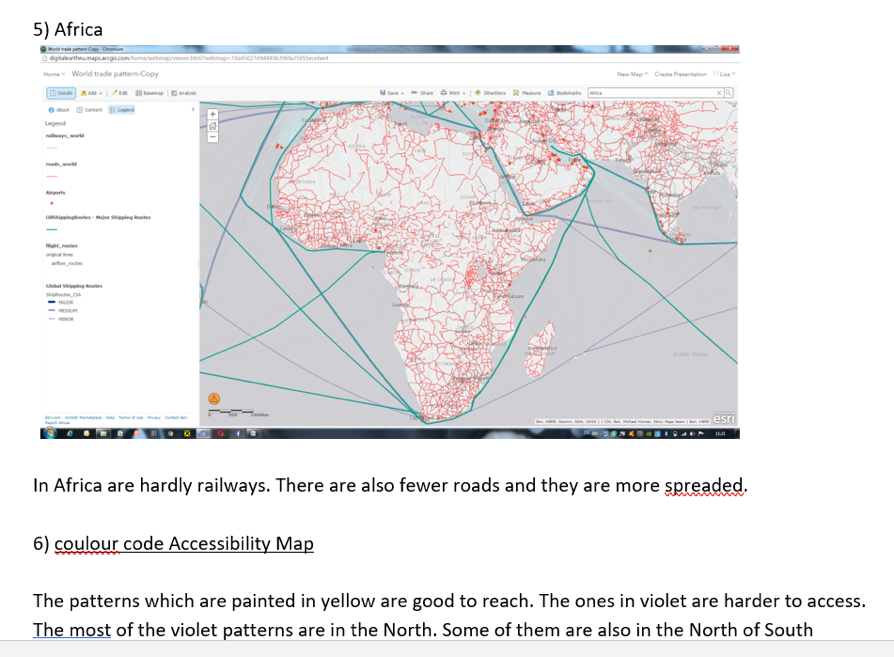 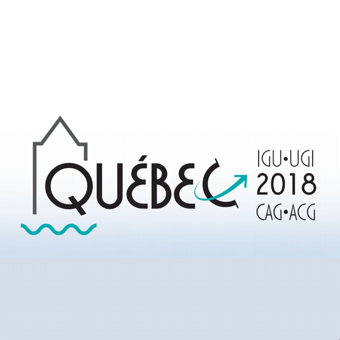 7 August 2018
Resultaten
Online-maps met gebruik van primaire en secundaire data
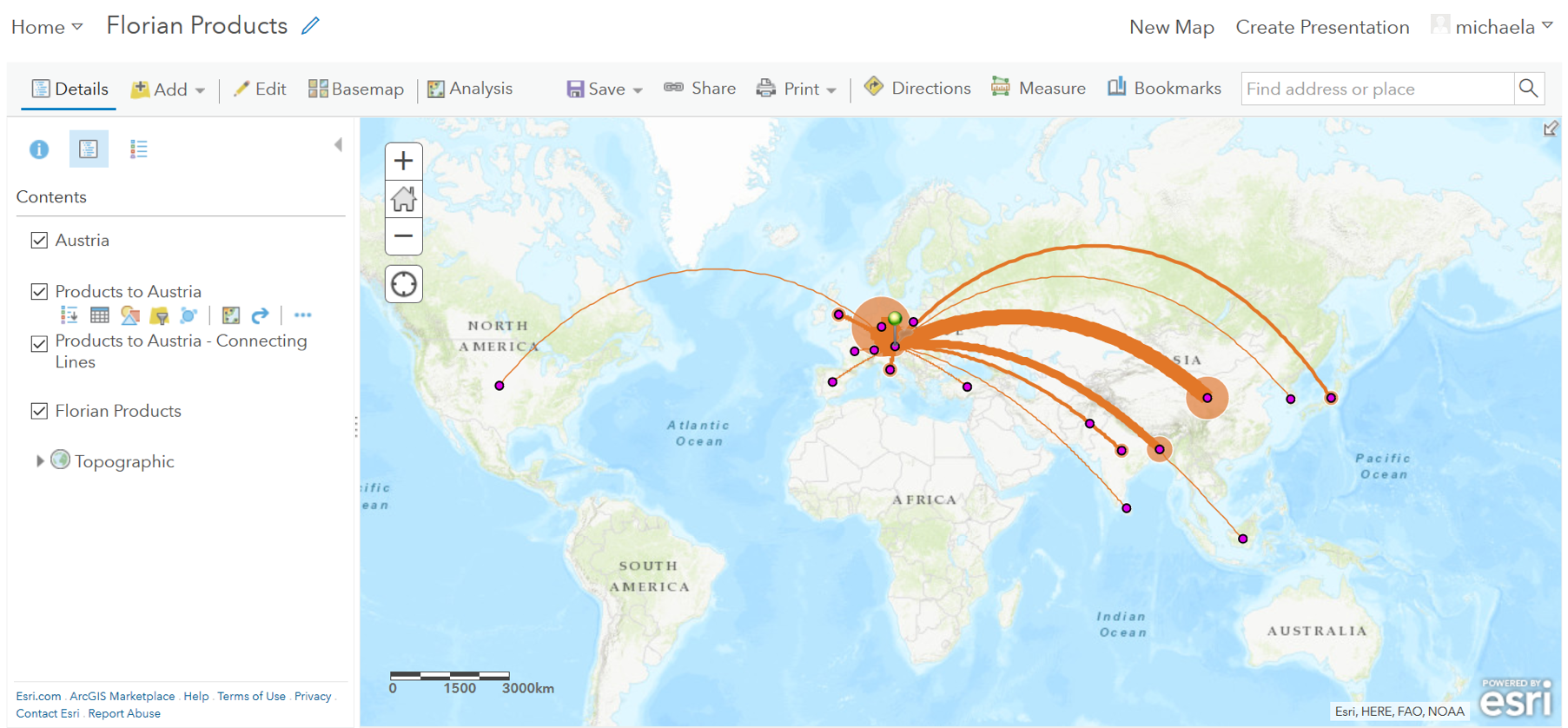 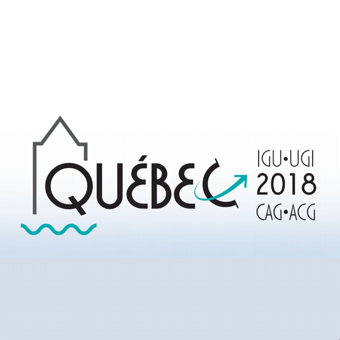 7 August 2018
Resultaten
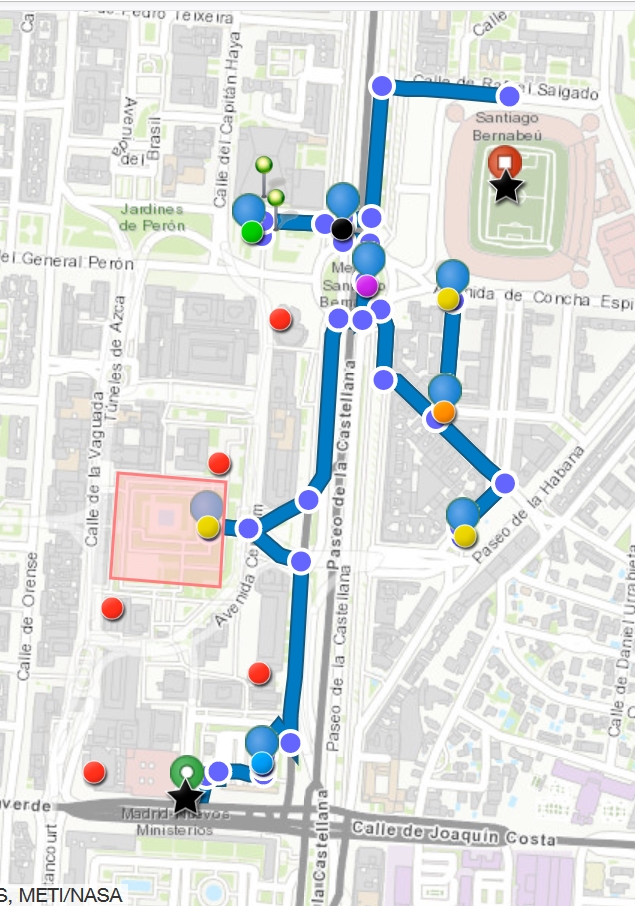 City tours gebruik makend van online-mapping
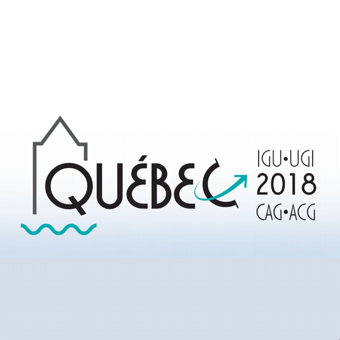 7 August 2018
Resultaten
Story-maps over het project & outcomes
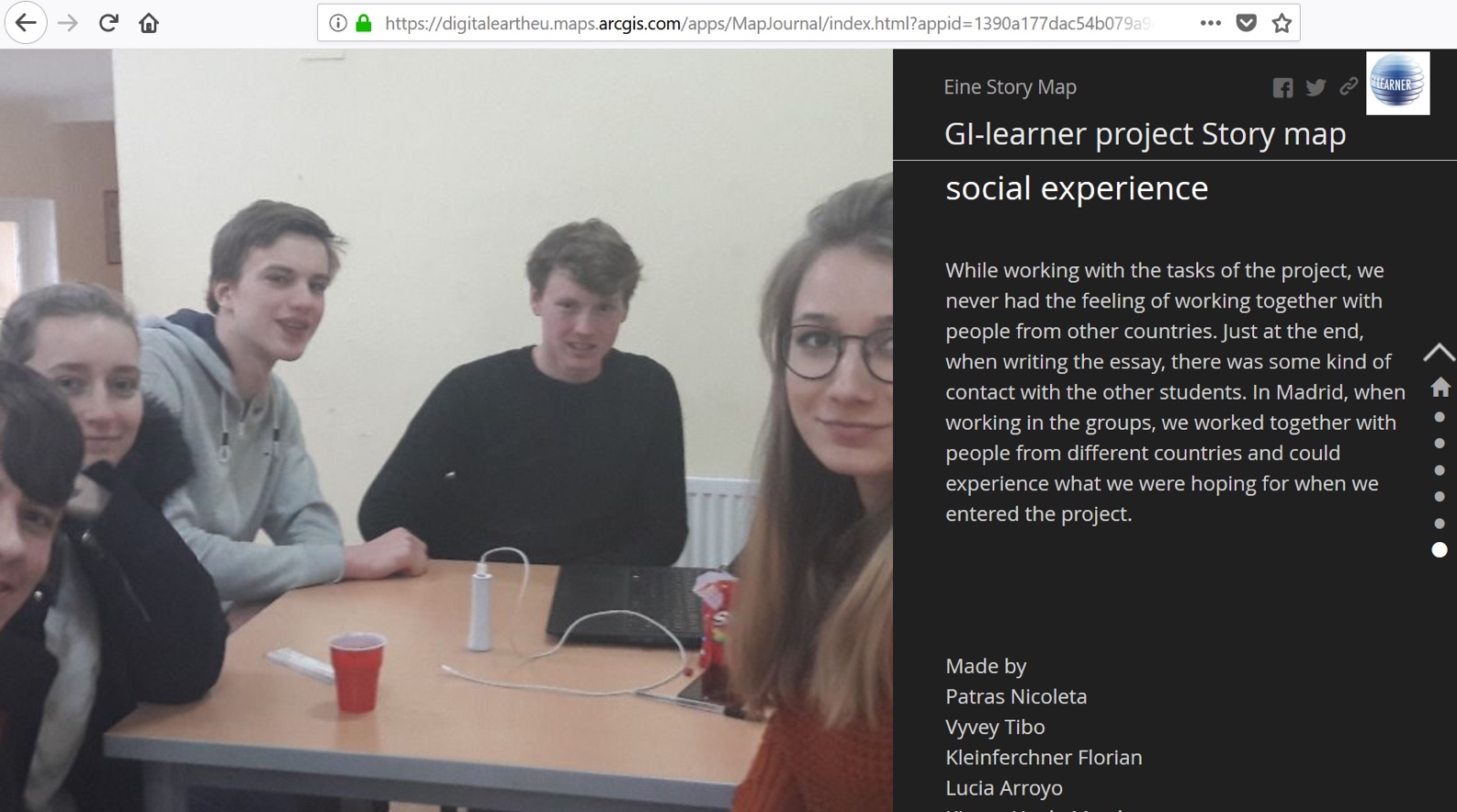 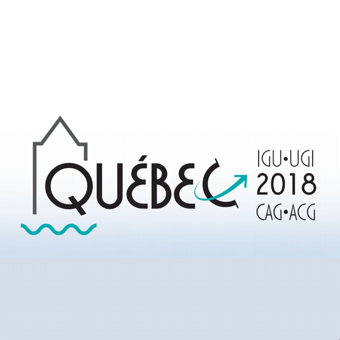 7 August 2018
Resultaten
Projectpresentaties voor leeftijdsgenoten en het publiek
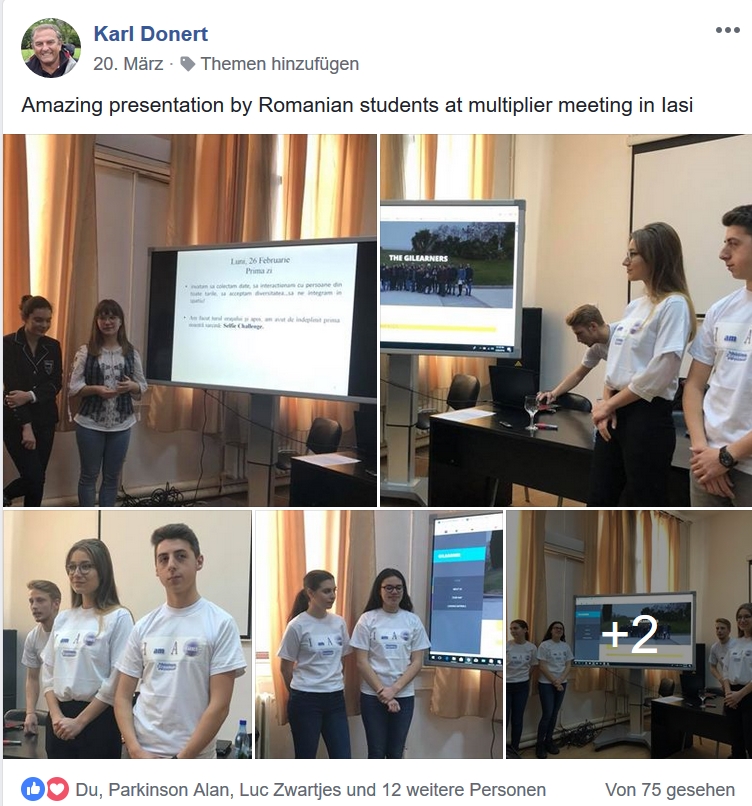 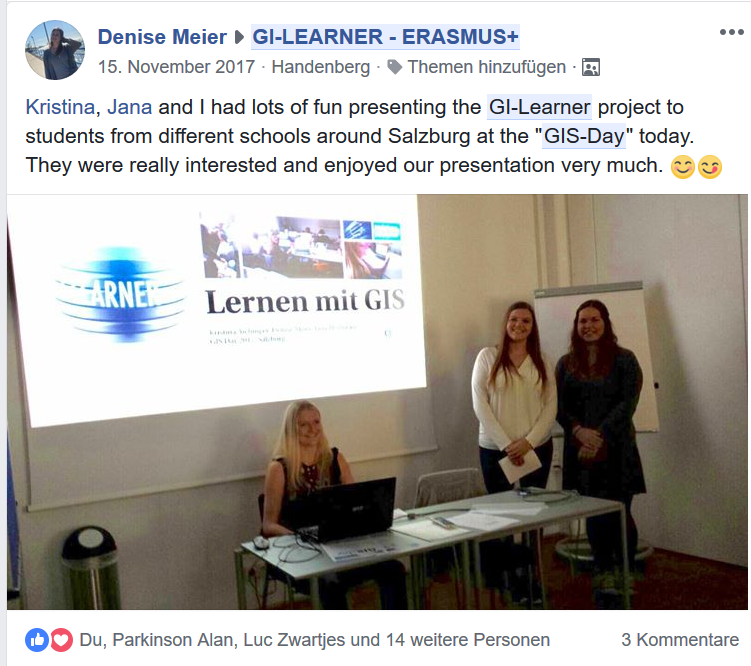 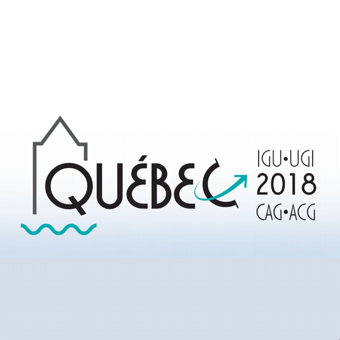 7 August 2018
Met de steun van de leerlingen
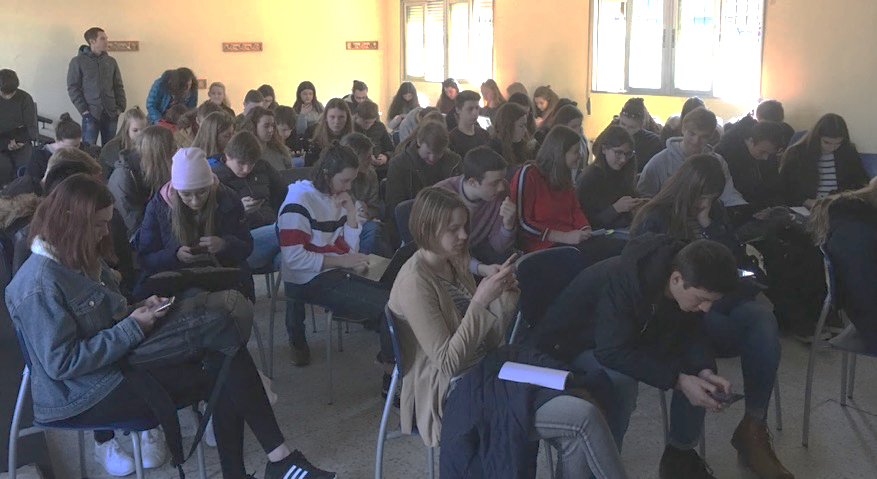 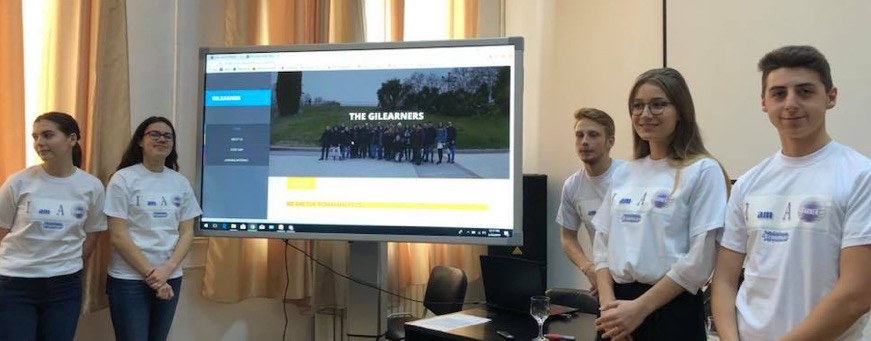 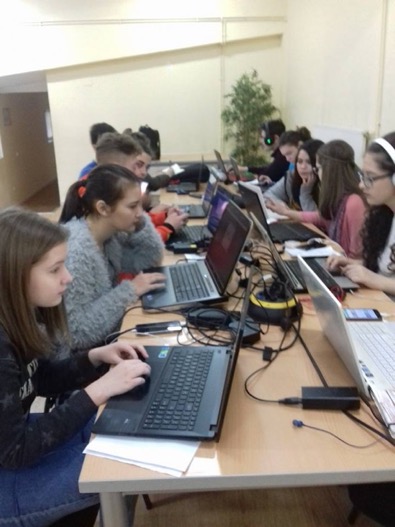 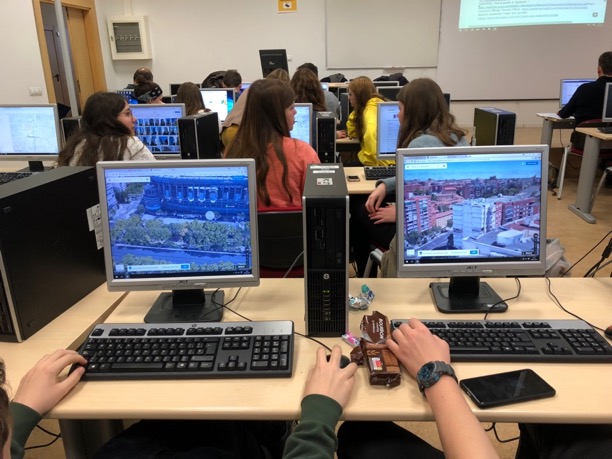 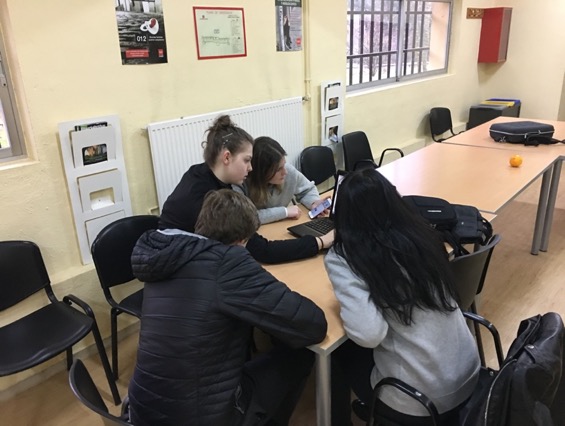 Actiestappen
Samenvatting literatuur   rapport
Definieer georuimtelijk denken competenties
Maak leerlijnen en vertaal die naar leerdoelen, lesmateriaal en leermateriaal voor het hele leerplan (K7 tot K12)
Ontwikkel een evaluatie-instrument om de impact te analyseren
Evaluation tool
Studenten feedback & zelfevaluatie
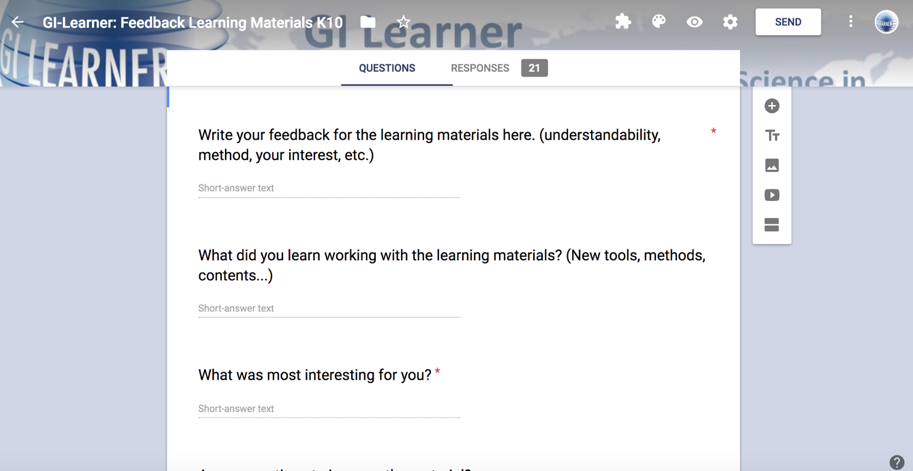 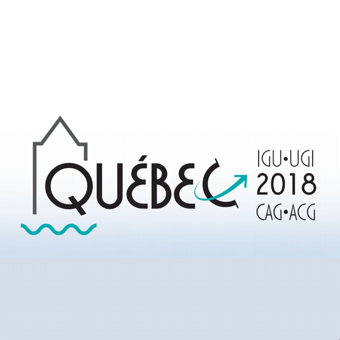 7 August 2018
Learning success
All participants (5 countries)
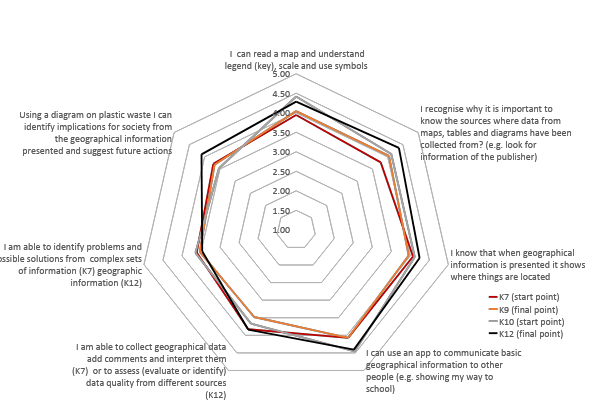 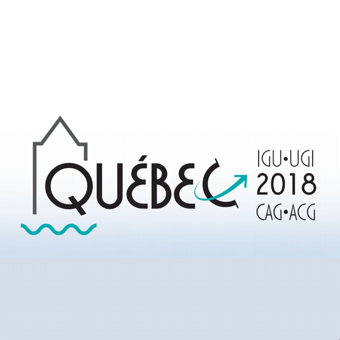 7 August 2018
What did I learn?
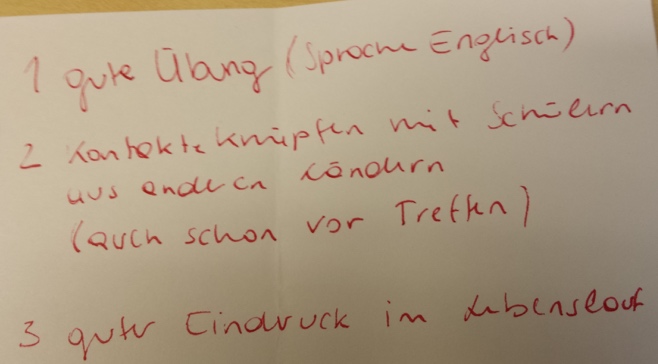 The project gave me the opportunity to get in contact with peers from other countries, which I liked a lot!
It was new to me to test learning materials - a very interesting way of learning!
We did not only discover Madrid in our final meeting, we also met people from all over Europe. This was a very important experience for me and made me more open towards other people.
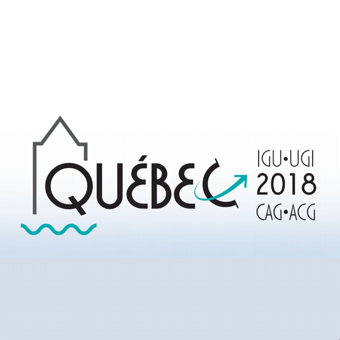 7 August 2018
What did I learn?
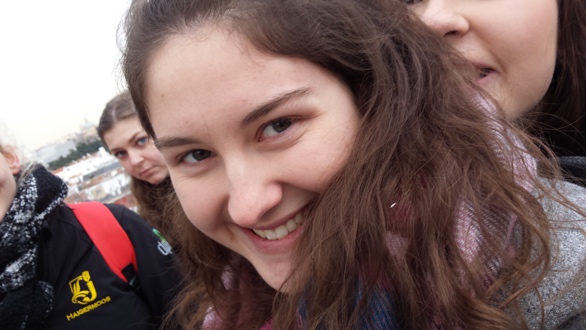 The project was important for my personal development - from active learning to getting into contact with other nationalities. 

A perfect opportunity to practice my English skills!
I gained not only GI-skills, but also my (spatial!) thinking improved. I think it is important that other pupils have the opportunity to participate in projects like this!
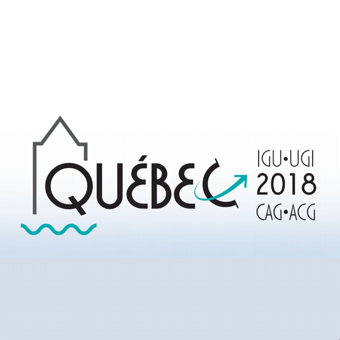 7 August 2018
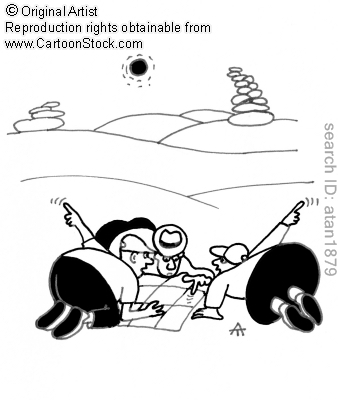 Project Timeframe: September 2015 – Augustus 2018More info : www.gi-learner.eu Twitter: @GILearner Project coördinator: luc.zwartjes@ugent.be
Aan de slag
Stap 1
Kies 1 van de onderwerpen/lessenpakketten die je terugvindt op www.gilearner.eu  Course
Voer de oefening volledig uit
Feedback nadien

Stap 2
Meer achtergrond bij ArcGIS Online: doe de oefeningen uit de handleiding

Stap 3
Eigen oefeningen maken: gebruik 
het sjabloon 
de leerlijn
Ideeën uit de publicatie ‘Curriculum opportunities’ (www.gilearner.eu  Publications)